Light and Dark Knowledge Mat
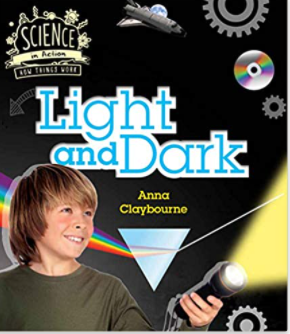 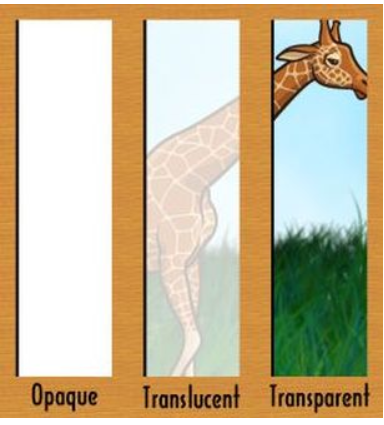